تقدير ناتج الجمع
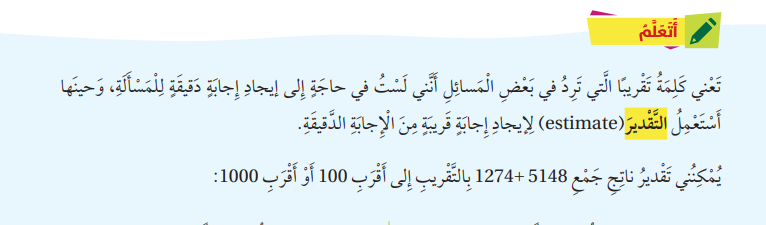 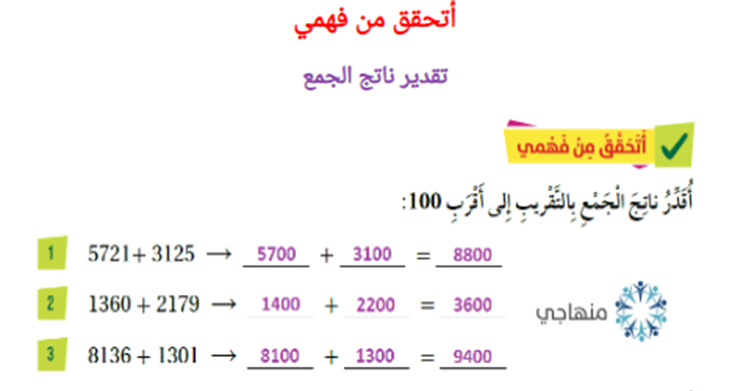 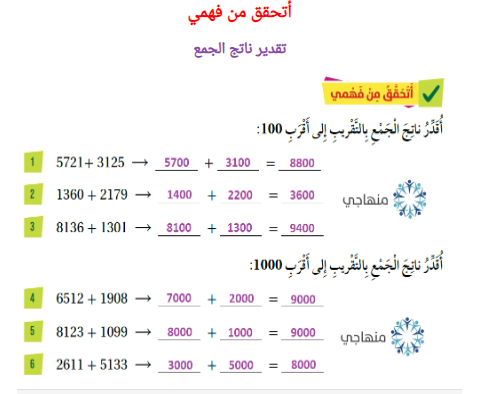 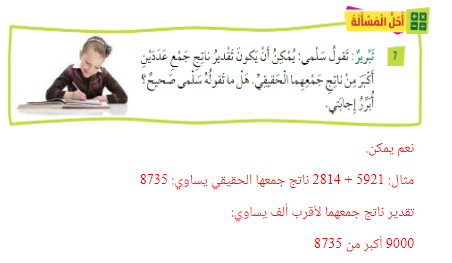 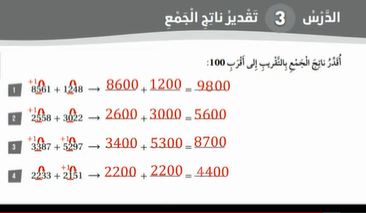 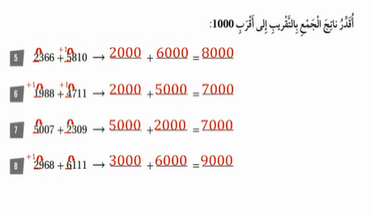 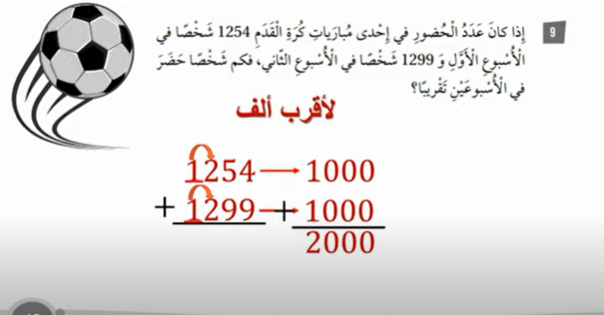